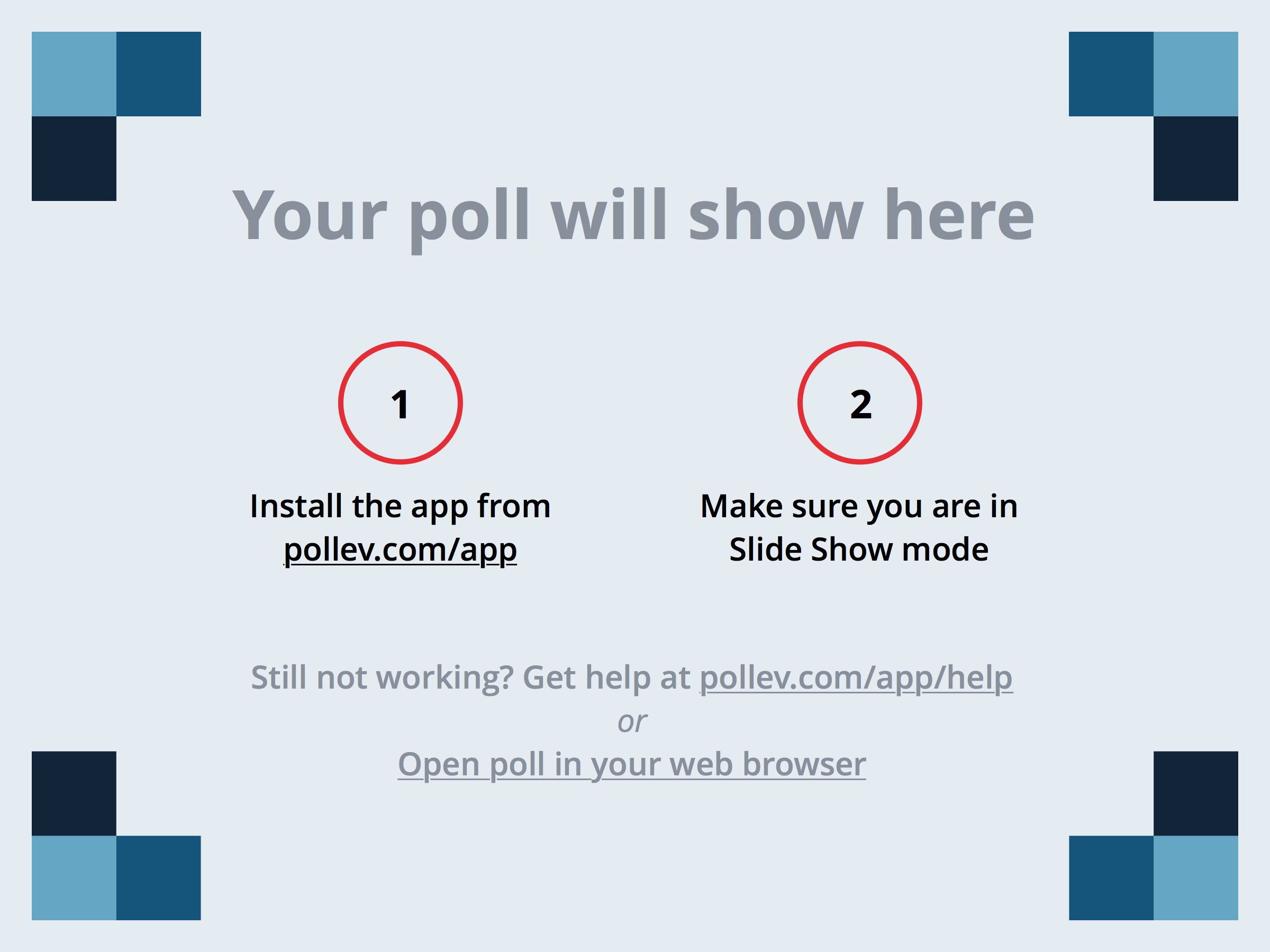 [Speaker Notes: When referring to safety colors, red indicates ___________
https://www.polleverywhere.com/multiple_choice_polls/kT0NY64q7mgVzmk]